COMPARISON BETWEEN THE DACUM AND WORK PROCESS ANALYSIS FOR VOCATIONAL SCHOOL CURRICULUM DEVELOPMENT TO MEET WORKPLACE NEED
Bernardus Sentot Wijanarka Department of Mechanical Engineering Education, Faculty of Engineering, Yogyakarta State Universitybsentot@gmail.com
Introduction
Curriculum development to meet workplace need of vocational education can be reached through a number of procedures. A procedure for the development of the curriculum used by vocational education experts from ITB Germany is work process analysis (WPA). The result of WPA is the steps of the task. The education experts in the United States and Canada use DACUM (Development a Curriculum).
DACUM
DACUM is an acronym for developing a curriculum. It is a one or two day storyboarding process that provides a picture of what the worker does in terms of duties, tasks, knowledge, skills, traits and in some cases the tools the worker uses
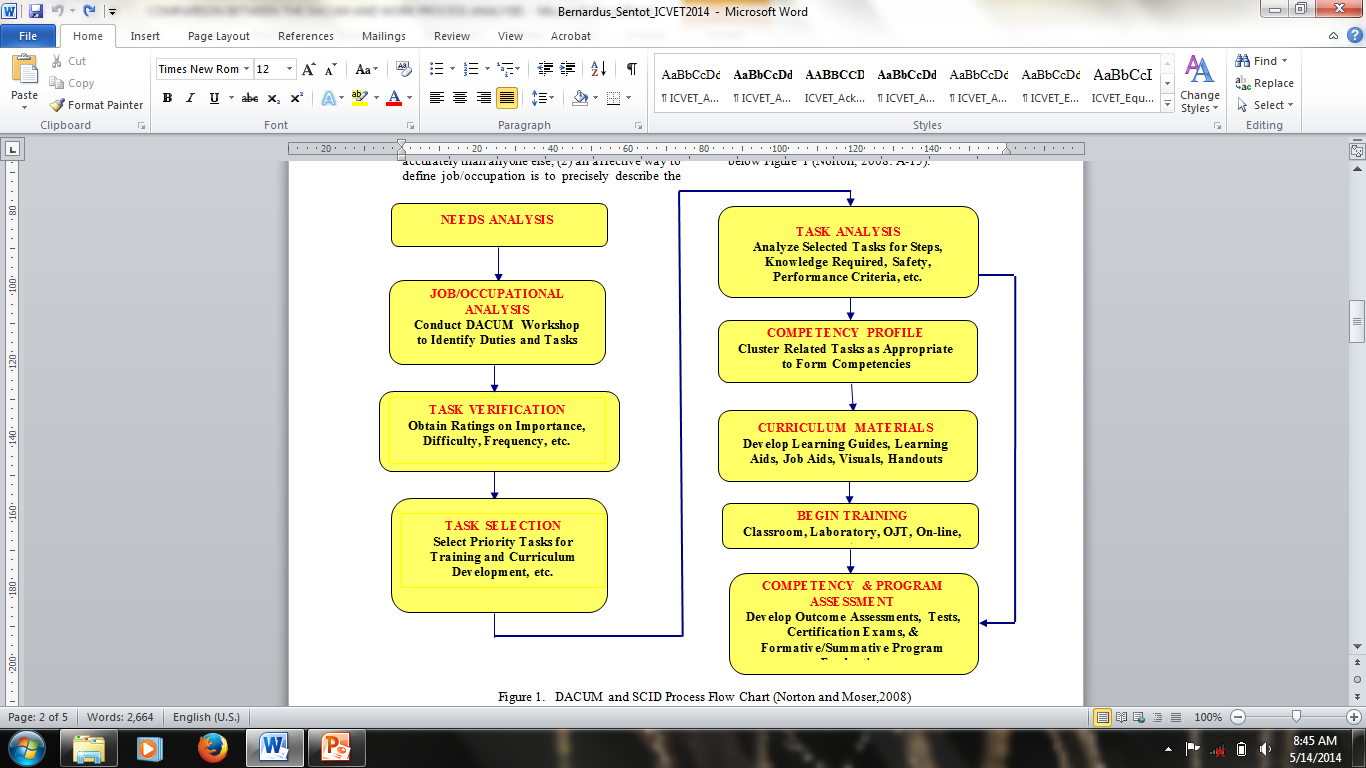 WPA
A work process is a complete flow of work aiming to complete an operational task and always has an output. Learning in vocational schools in Germany has changed from teaching and learning to focus on workplace (Schulte and  Spöttl, 2012). WPA consists of three steps: (1) analyzing of overall occupational impact, (2) vocational educational scientific task analysis, and (3) work process analysis – work process knowledge. Third step is basically consisted of a case study and interviews, workshops twice with experts skilled worker, and a one-time workshop with experts. WPA step such as the Figure 2 (Spöttl, 2007).
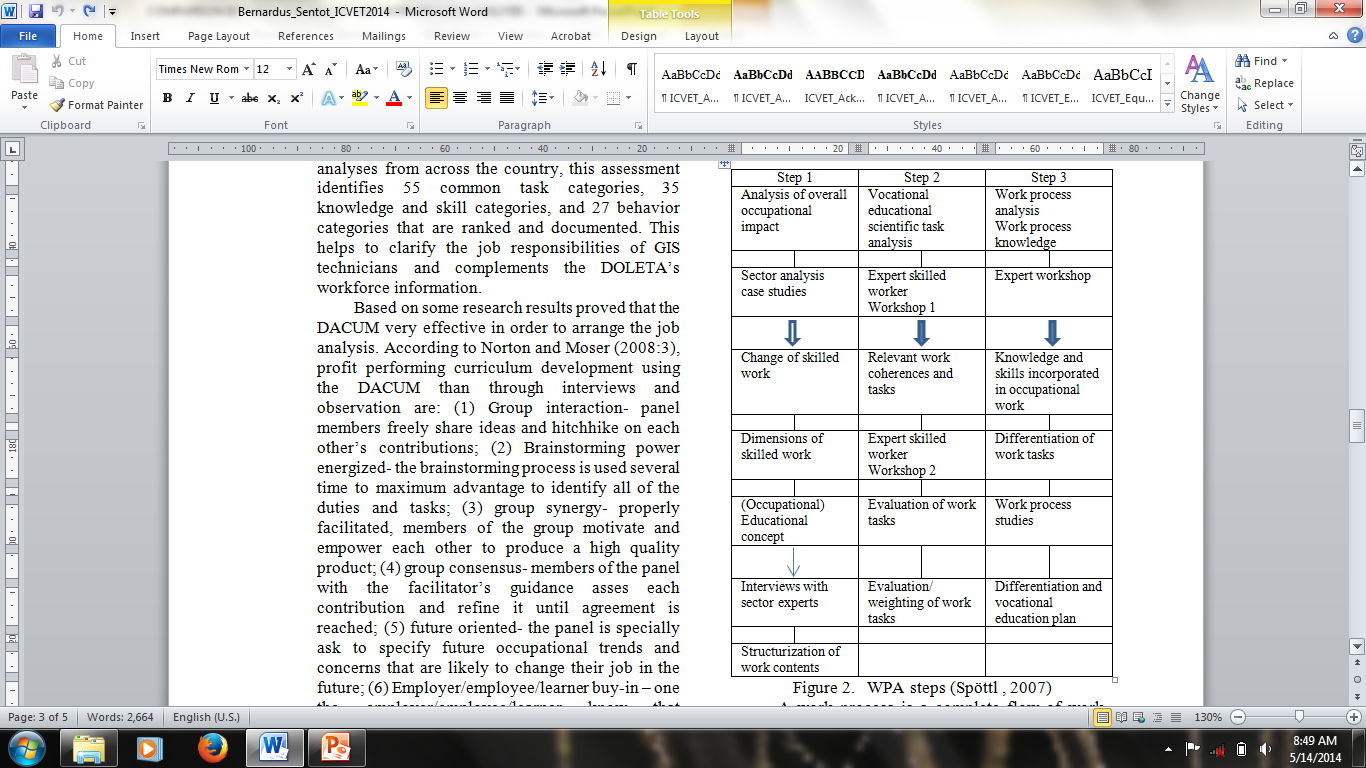 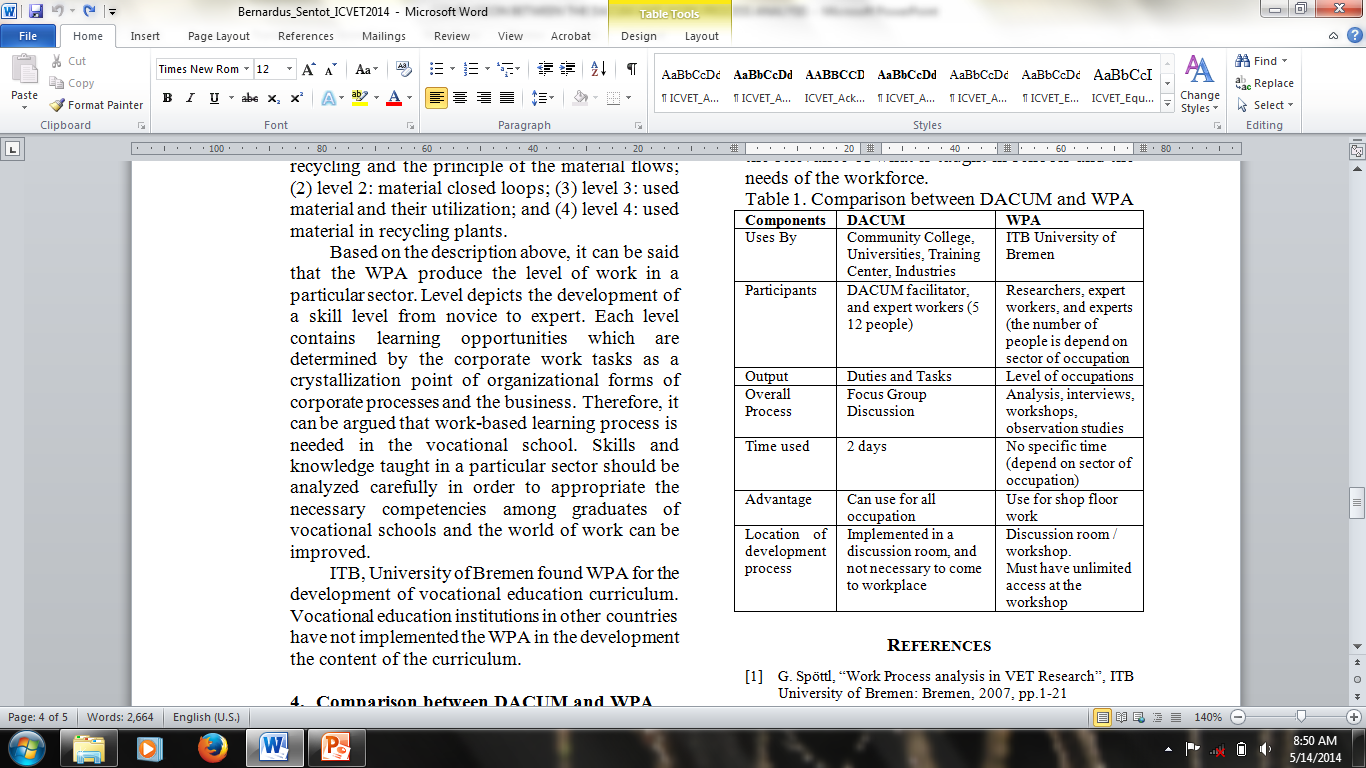 Conclusion
From the description and comparison of the above, it can be concluded:
1)	DACUM is appropriate to develop duties and tasks to the needs of the task analysis and curriculum development of vocational education
2)	Work process analysis is appropriate to develop the level of occupation, especially in workshops level
3)	DACUM and WPA have their own advantages and can be used both for the development of vocational education curriculum.